Chapter-10 Parallel patterns: sparse matrix computation An introduction to data compression and regularization
Copyright © 2016 Elsevier  Inc. All rights reserved.
1
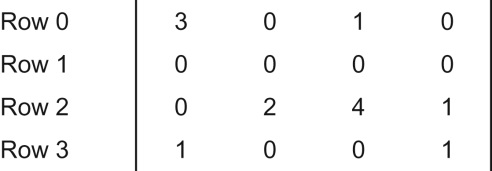 FIGURE 10.1: A simple sparse matrix example.
Copyright © 2016 Elsevier  Inc. All rights reserved.
2
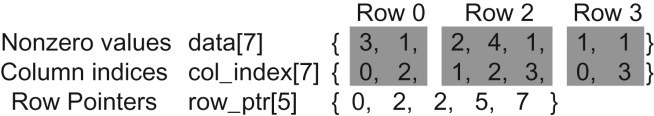 FIGURE 10.2: Example of Compressed Sparse Row (CSR) format.
Copyright © 2016 Elsevier  Inc. All rights reserved.
3
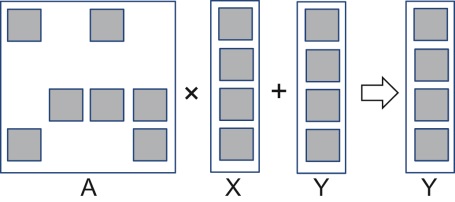 FIGURE 10.3: An example of matrix–vector multiplication and accumulation.
Copyright © 2016 Elsevier  Inc. All rights reserved.
4
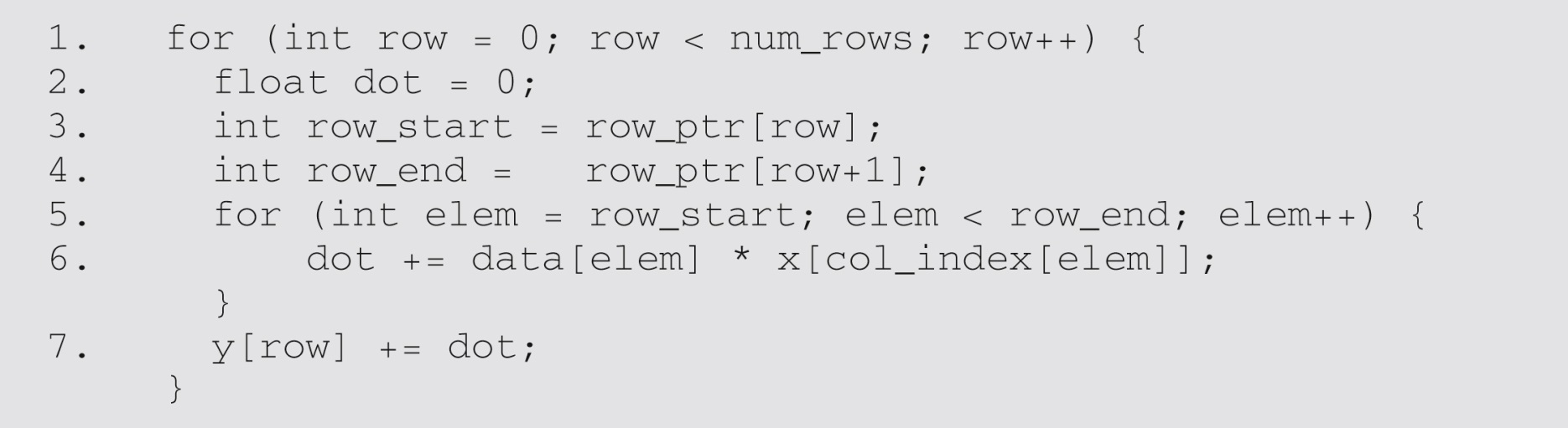 FIGURE 10.4: A sequential loop that implements SpMV based on the CSR format.
Copyright © 2016 Elsevier  Inc. All rights reserved.
5
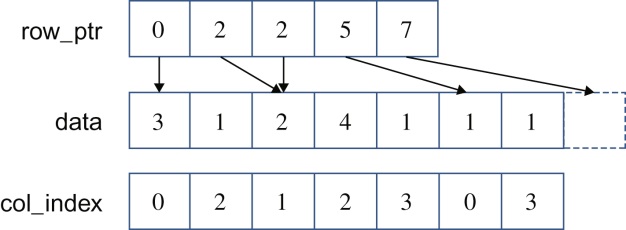 FIGURE 10.5: Illustration of the sequential SpMV loop when operating on the sparse matrix example in Fig. 10.1.
Copyright © 2016 Elsevier  Inc. All rights reserved.
6
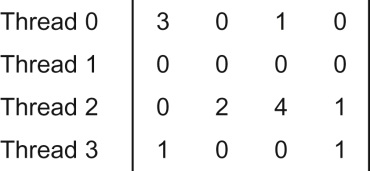 FIGURE 10.6: Example of mapping threads to rows in parallel SpMV/CSR.
Copyright © 2016 Elsevier  Inc. All rights reserved.
7
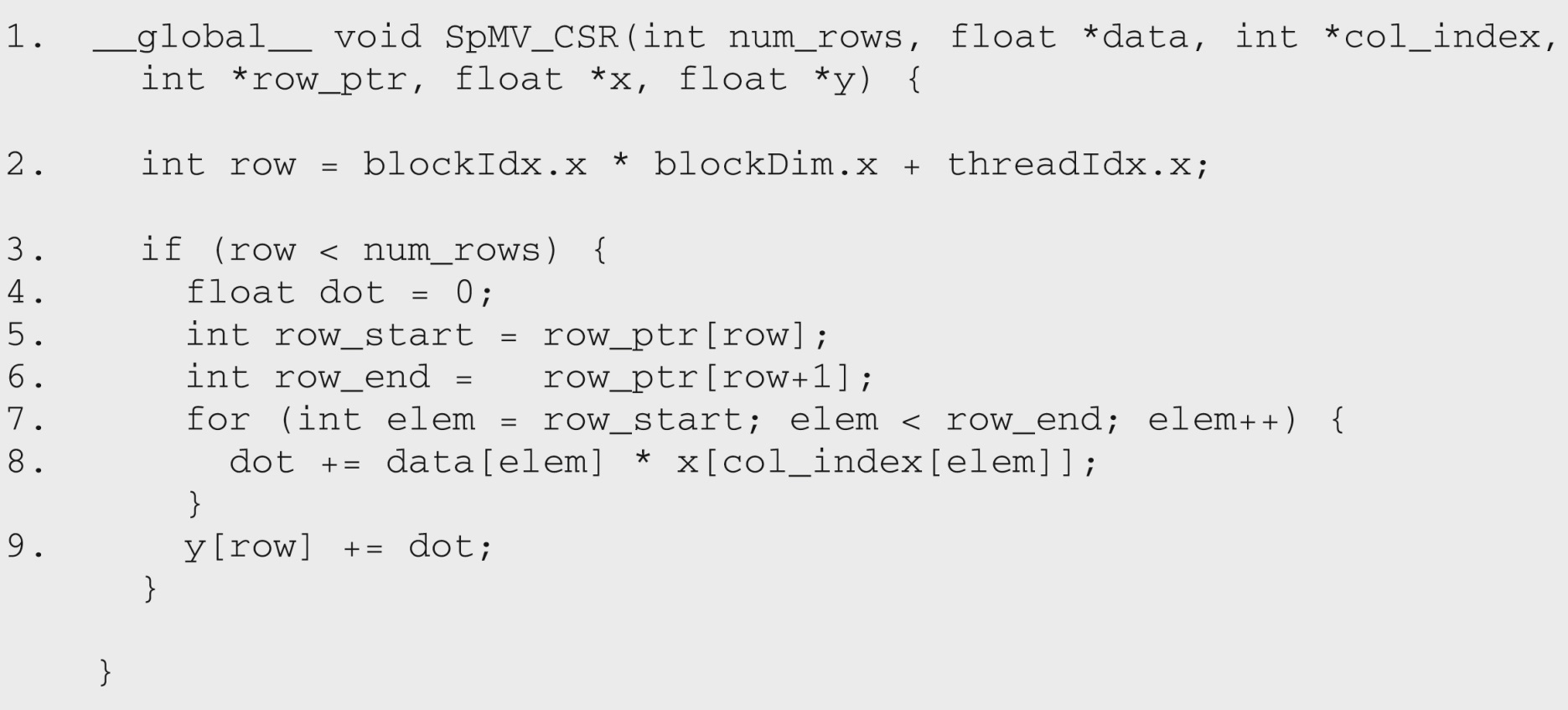 FIGURE 10.7: A parallel SpMV/CSR kernel.
Copyright © 2016 Elsevier  Inc. All rights reserved.
8
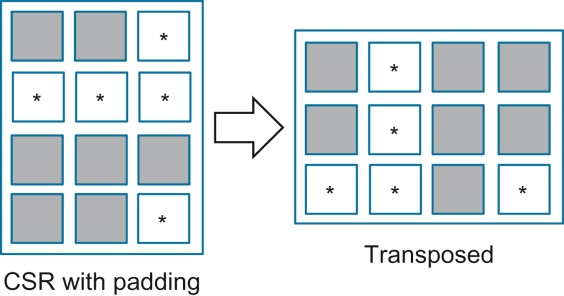 FIGURE 10.8: ELL storage format.
Copyright © 2016 Elsevier  Inc. All rights reserved.
9
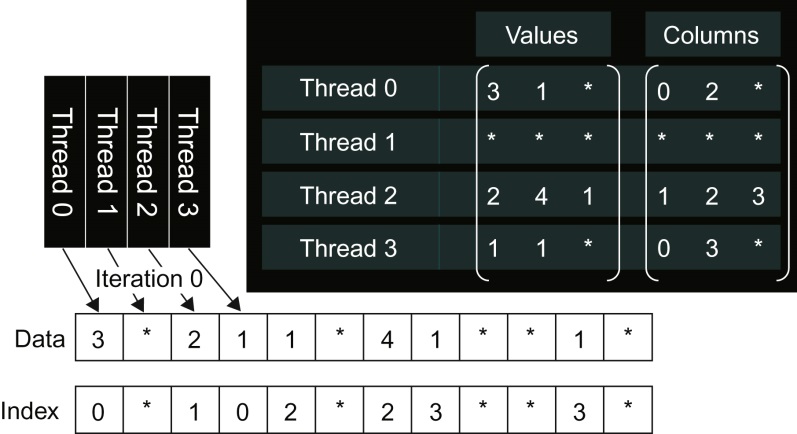 FIGURE 10.9: More details of our small example in ELL.
Copyright © 2016 Elsevier  Inc. All rights reserved.
10
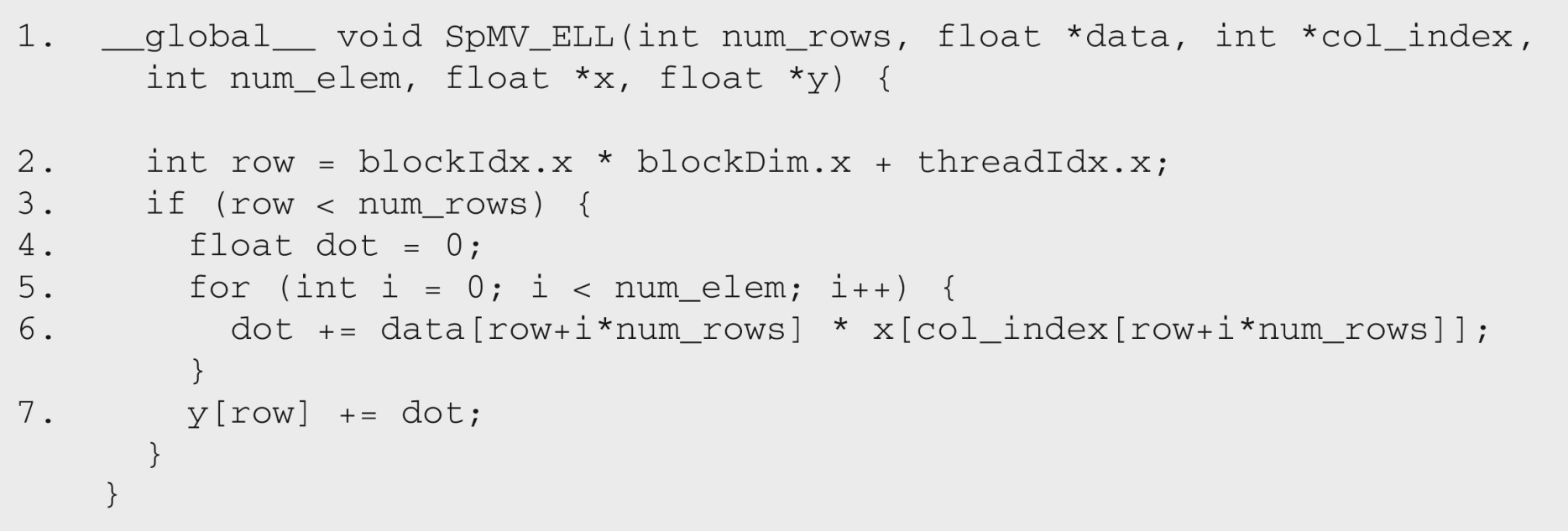 FIGURE 10.10: A parallel SpMV/ELL kernel.
Copyright © 2016 Elsevier  Inc. All rights reserved.
11
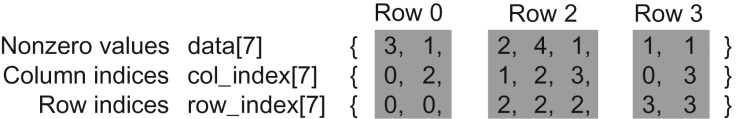 FIGURE 10.11: Example of Coordinate (COO) format.
Copyright © 2016 Elsevier  Inc. All rights reserved.
12
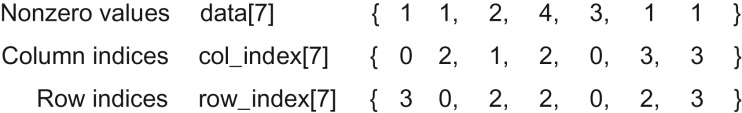 FIGURE 10.12: Reordering the Coordinate (COO) format.
Copyright © 2016 Elsevier  Inc. All rights reserved.
13
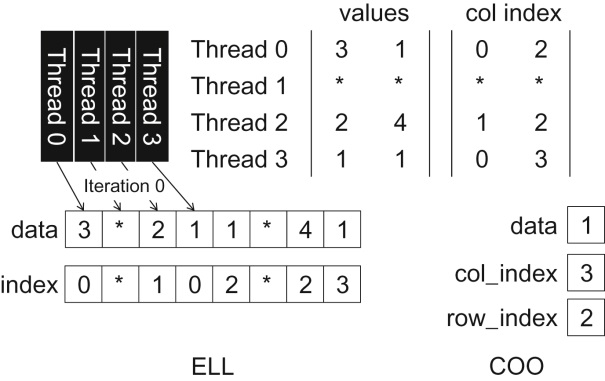 FIGURE 10.13: Our small example in ELL and COO hybrid.
Copyright © 2016 Elsevier  Inc. All rights reserved.
14
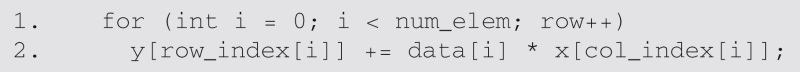 FIGURE 10.14: A sequential loop that implements SpMV/COO.
Copyright © 2016 Elsevier  Inc. All rights reserved.
15
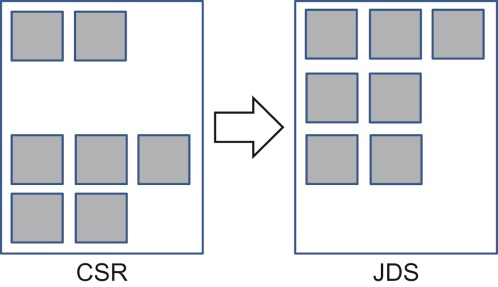 FIGURE 10.15: Sorting rows according to their length.
Copyright © 2016 Elsevier  Inc. All rights reserved.
16
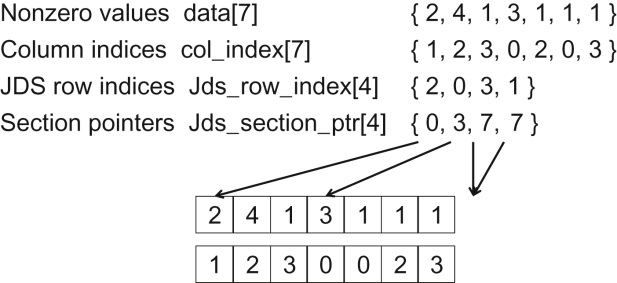 FIGURE 10.16: JDS format and sectioned ELL.
Copyright © 2016 Elsevier  Inc. All rights reserved.
17